Студия «ДАР»
Дать детям радость труда, радость успеха в учении, пробудить в их сердцах чувство гордости, собственного достоинства - это первая заповедь воспитания. В наших школах не должно быть несчастных детей - детей, душу которых гложет мысль, что они ни на что не способны. Успех в учении - единственный источник внутренних сил ребенка, рождающих энергию для преодоления трудностей, желание учиться
Сухомлинский В. А
Цель: содействие становлению личности воспитанников, развитию их творческих способностей через обучение навыкам изготовления поделок и сувениров в различных техниках декоративно-прикладного творчества, с использованием атласной лентыЗадачи программы:- Приобретать технические знания, умения, навыки работы в различных техниках; - Создавать изделия, имеющие эстетическую значимость;- Пробуждать и развивать познавательную творческую активность и, фантазию и образное мышление, наблюдательность, память;- Развивать позитивное отношение к базовым общественным ценностям (человек, семья, Отечество, природа, мир, знания, труд, культура)- Развивать мелкую моторику пальцев рук;- Раскрывать индивидуальные способности;- Воспитывать у обучающихся трудолюбие, усидчивость, аккуратность, терпение и стремление добиваться конечного результата; - Формировать культуру поведения и  общения в коллективе;- Формировать умение нравственно-эстетически оценивать собственные изделия.
Георгиевская лента
Открытки
Разновидность форм листиков
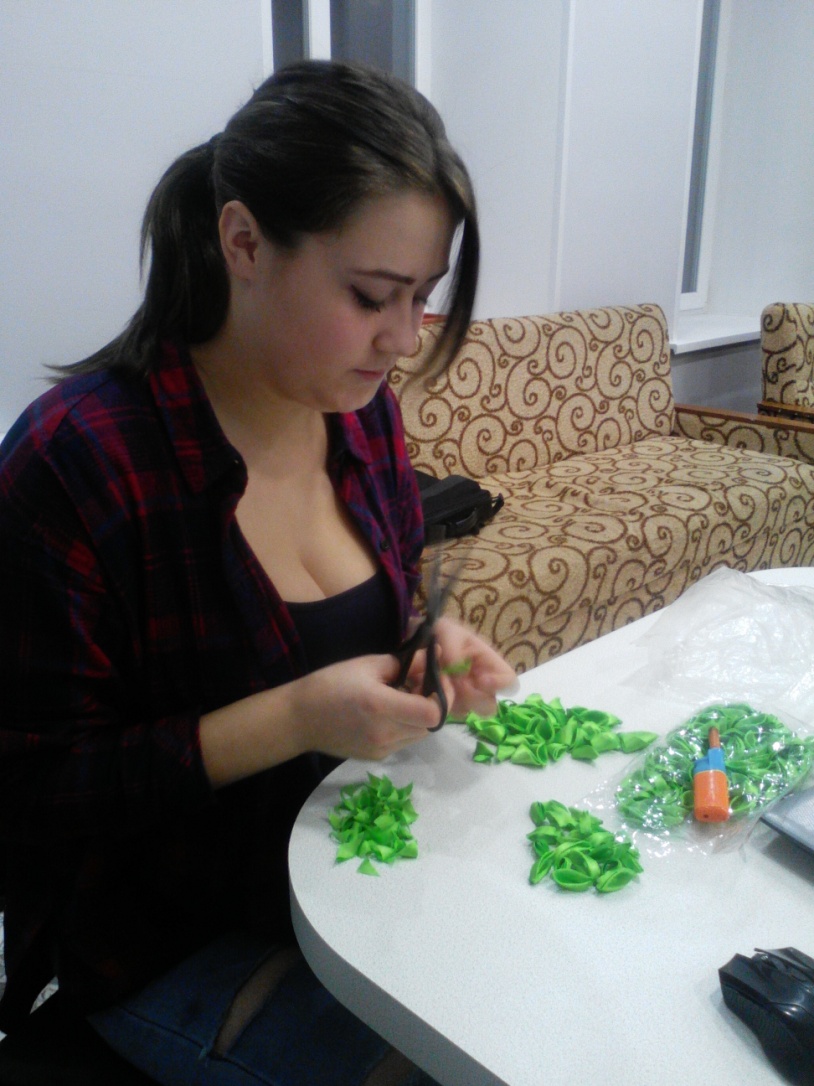 Заколки из атласных лент
Цветы
Резинки из атласных лент
Бутоньерки
Изготовление елочных украшений из атласных лент
Новогодние сувениры
Новогодние сувениры
Новогодние сувениры